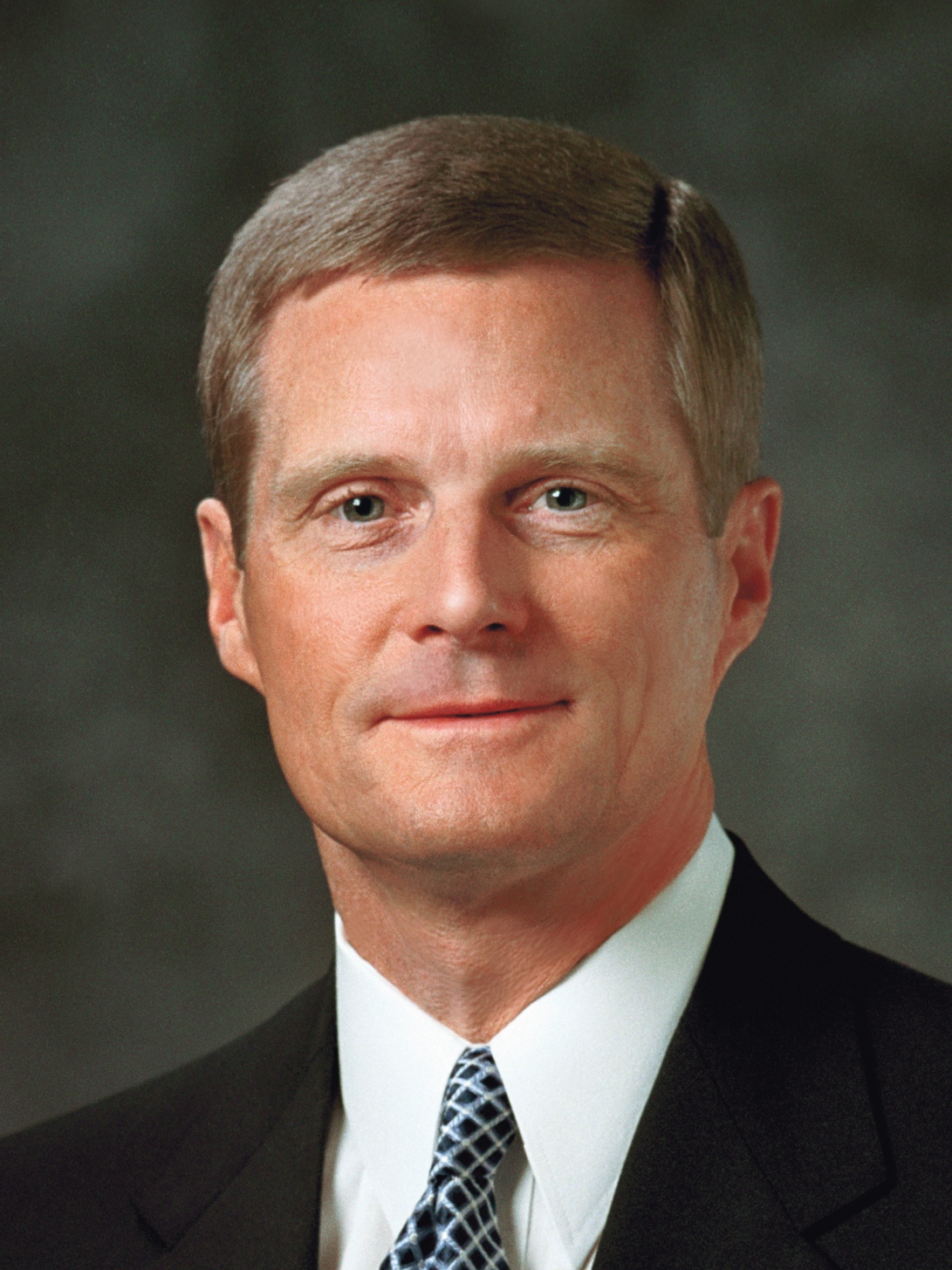 “You may enjoy music, athletics, or be mechanically inclined, and someday you may work in a trade or a profession or in the arts. As important as such activities and occupations can be, they do not define who we are. First and foremost, we are spiritual beings. We are sons [and daughters] of God and the seed of Abraham.”
David A. Bednar
“Becoming a Missionary,” Ensign or Liahona, Nov. 2005, 47
1 of 2
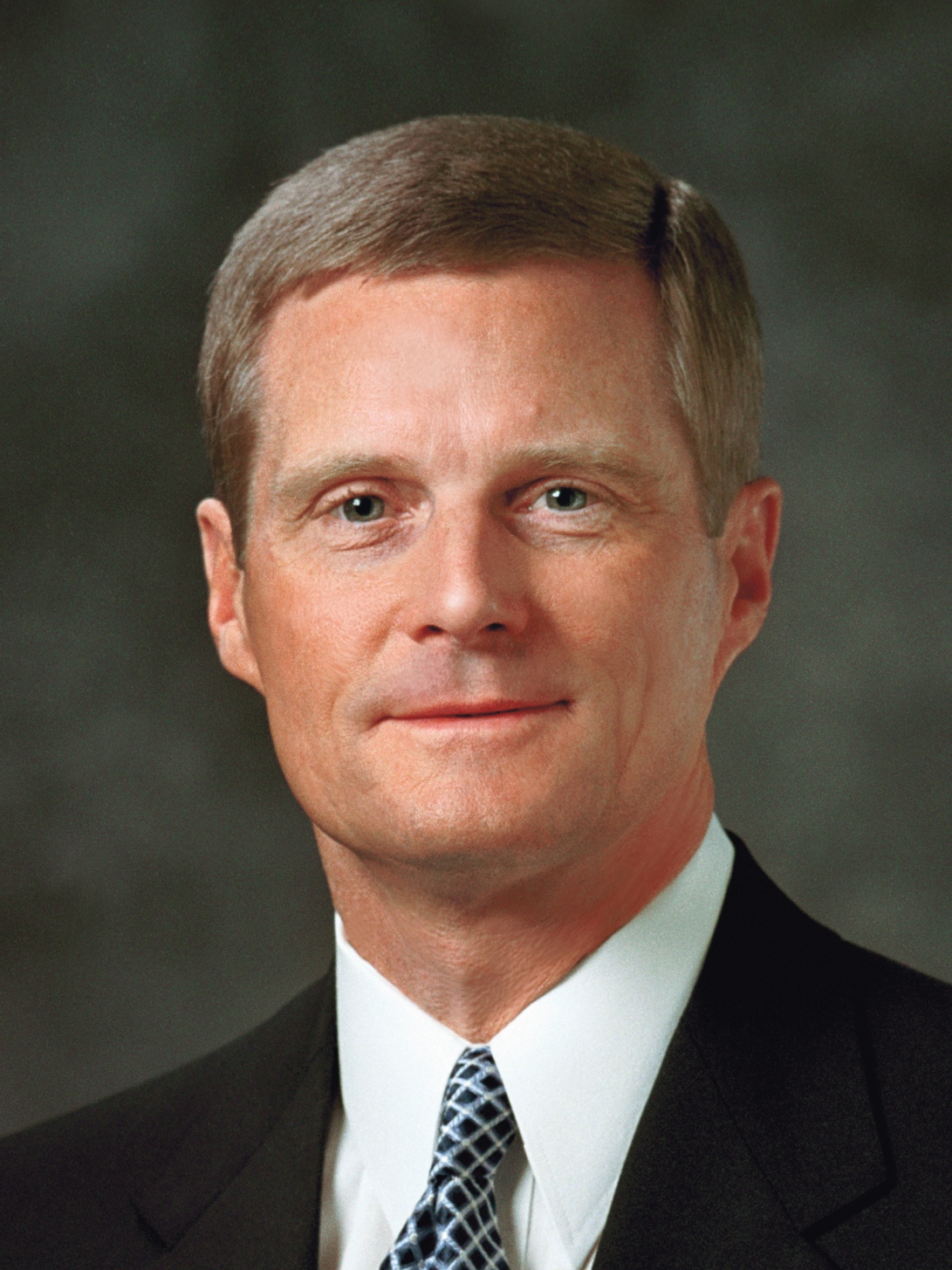 “You may enjoy music, athletics, or be mechanically inclined, and someday you may work in a trade or a profession or in the arts. As important as such activities and occupations can be, they do not define who we are. First and foremost, we are spiritual beings. We are sons [and daughters] of God and the seed of Abraham.”
David A. Bednar
“Becoming a Missionary,” Ensign or Liahona, Nov. 2005, 47
2 of 2
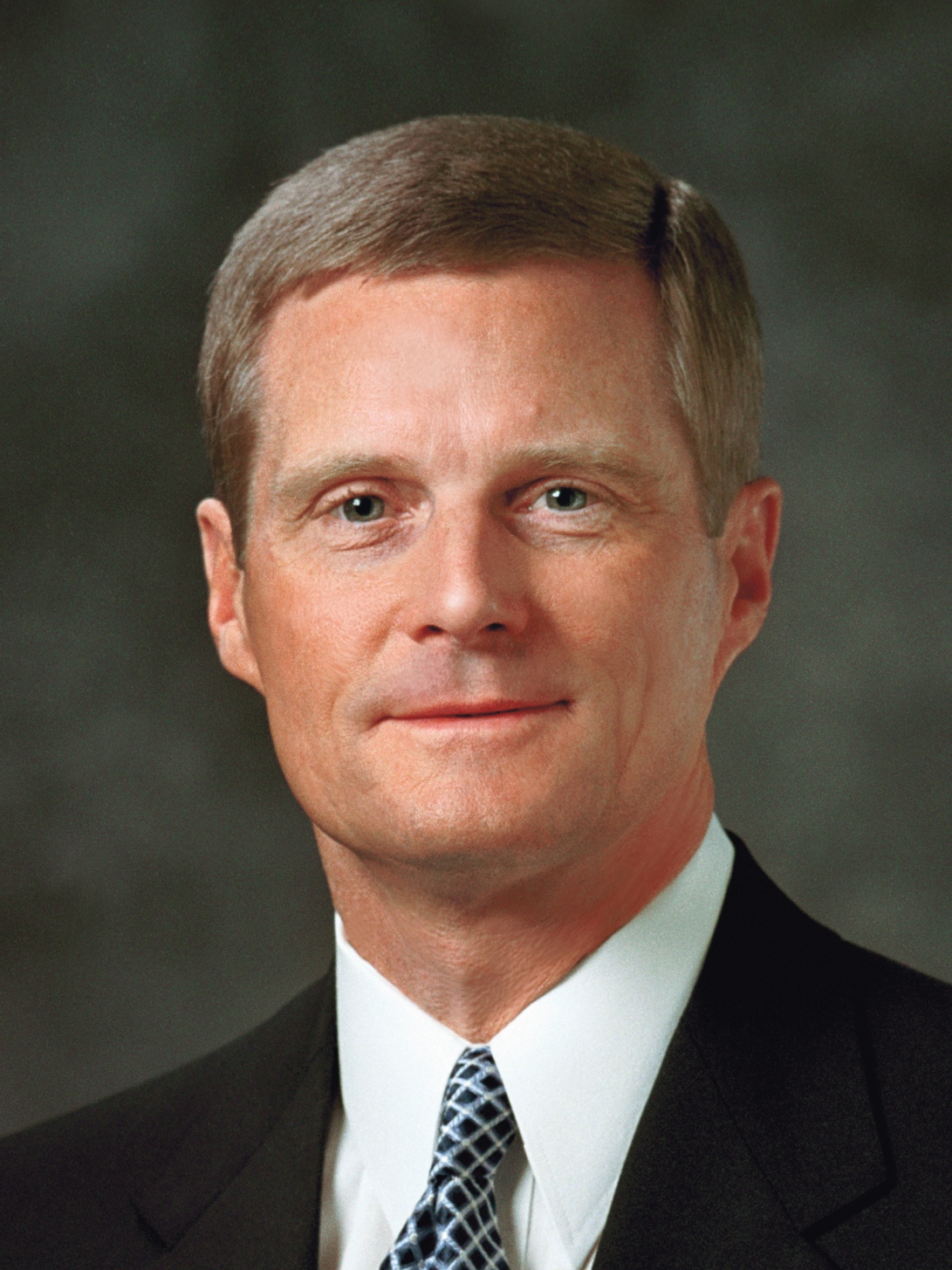 “Truly, great responsibility rests upon the seed of Abraham in these latter days. . . .“. . . We are here upon the earth at this time to magnify the priesthood and to preach the gospel. That is who we are, and that is why we are here.”
David A. Bednar
“Becoming a Missionary,” Ensign or Liahona, Nov. 2005, 47
1 of 2